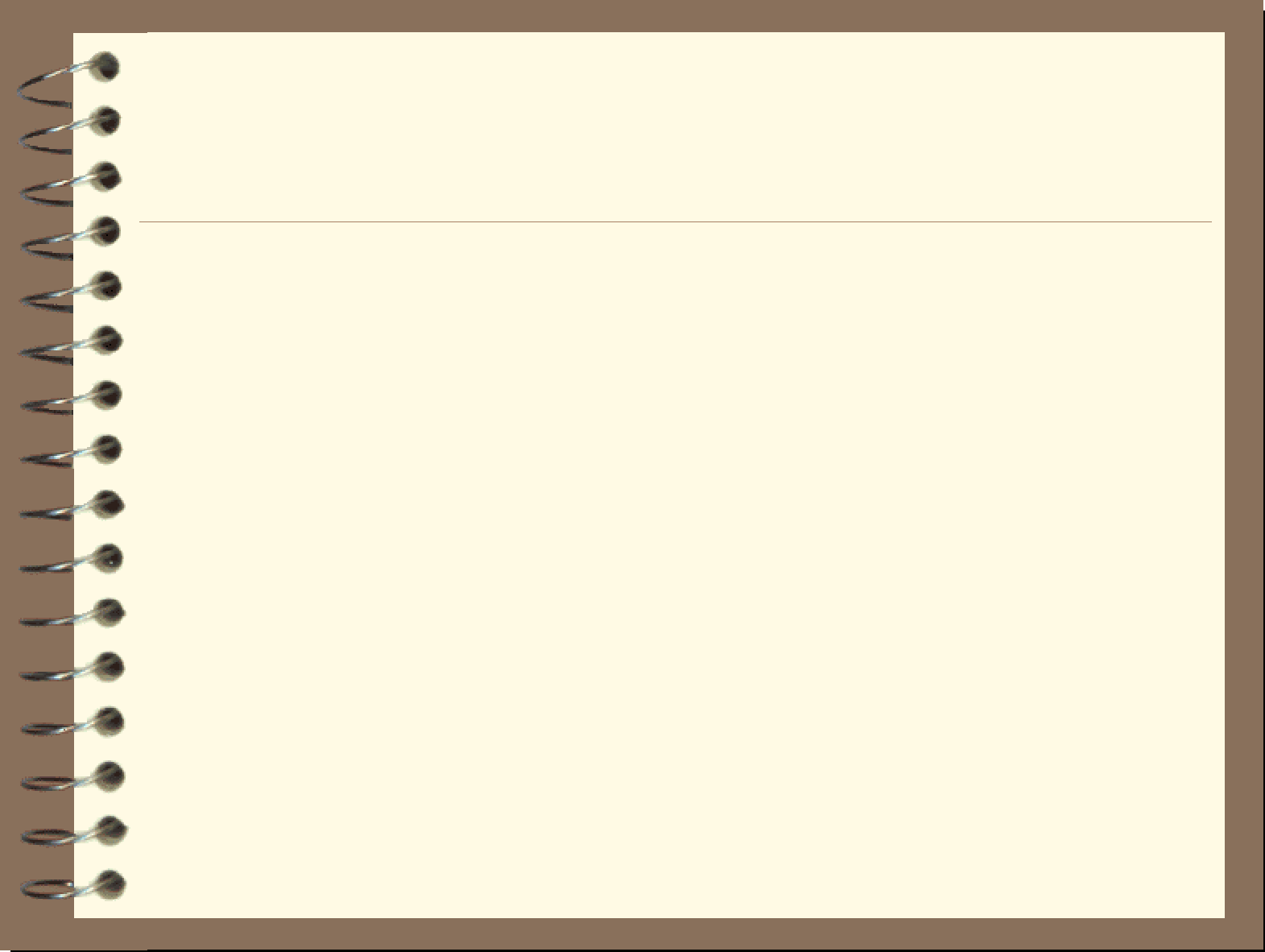 «Проектная деятельность как средство формирования универсальных учебных действий младших школьников»
учитель начальных классов           МОУ Удельнинская гимназия           Ларина  Светлана Николаевна
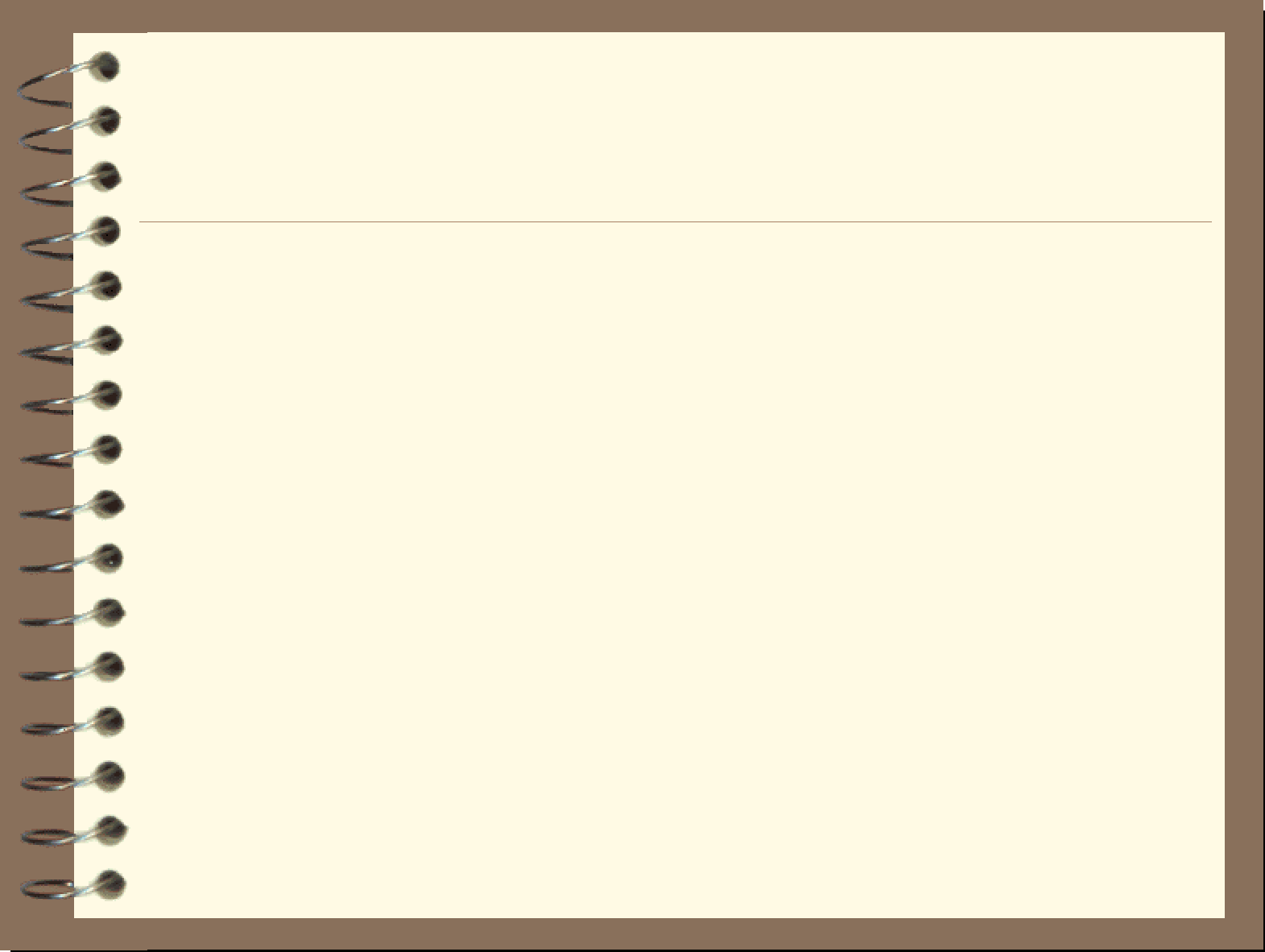 Проектная деятельность – базовая технология реализации ФГОС.
В настоящее время проектную деятельность в школе можно рассматривать как       перспективное средство методического развития учебного процесса именно потому, что она является эффективным инструментом формирования самых различных видов компетенций, а также полной совокупности компетенций - функциональной грамотности. Проектная деятельность помогает в интересной нескучной форме формировать огромное количество УУД, что позволяет полноценно реализовать цели и задачи ФГОС нового поколения.
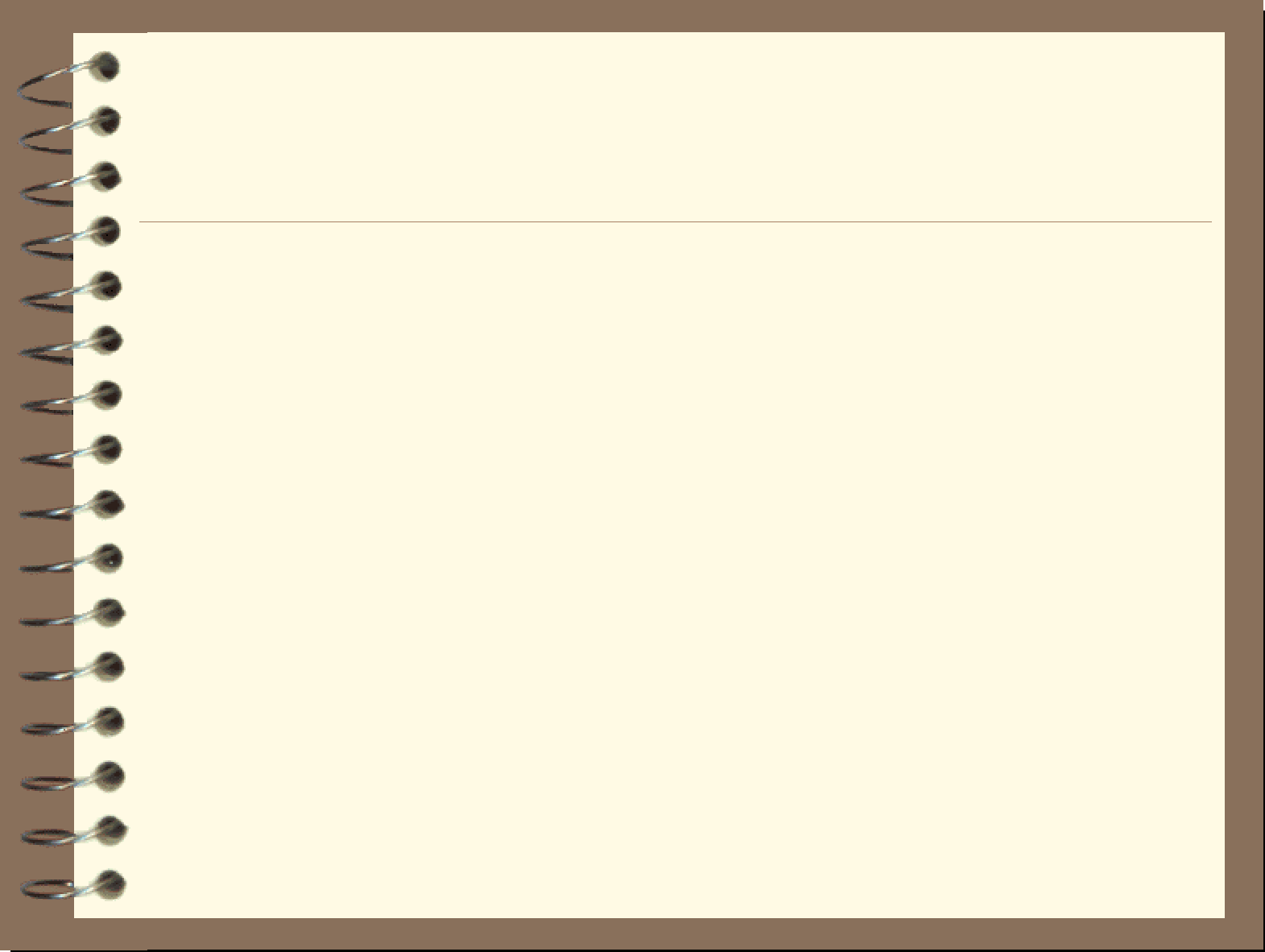 Цель проектной деятельности:
создание условий для                                                формирования и развития исследовательских умений учащихся, вовлечение их в активную проектно-исследовательскую деятельность.
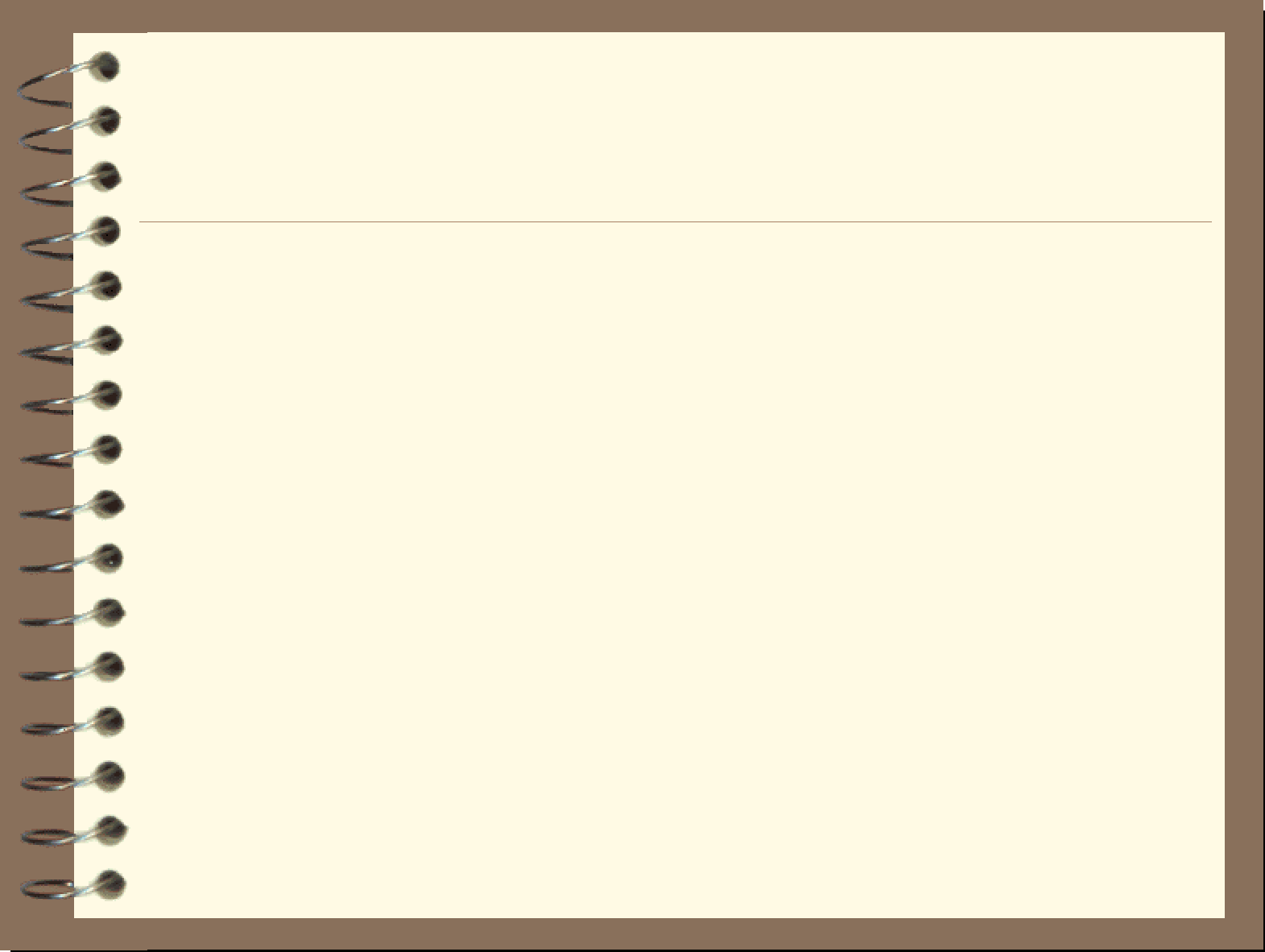 Задачи проектной деятельности:
*  развитие критического мышления (аналитическое; ассоциативное; логическое; системное);
 *  развитие творческого мышления (пространственное воображение; самостоятельный перенос знаний; комбинаторные умения; прогностические умения);
*  развитие умения работать с информацией (отбирать нужную; анализировать; систематизировать и обобщать; выявлять проблемы; выдвигать обоснованные гипотезы, их решения; ставить эксперименты; статистически обрабатывать данные;
*  развитие умения работать в коллективе.
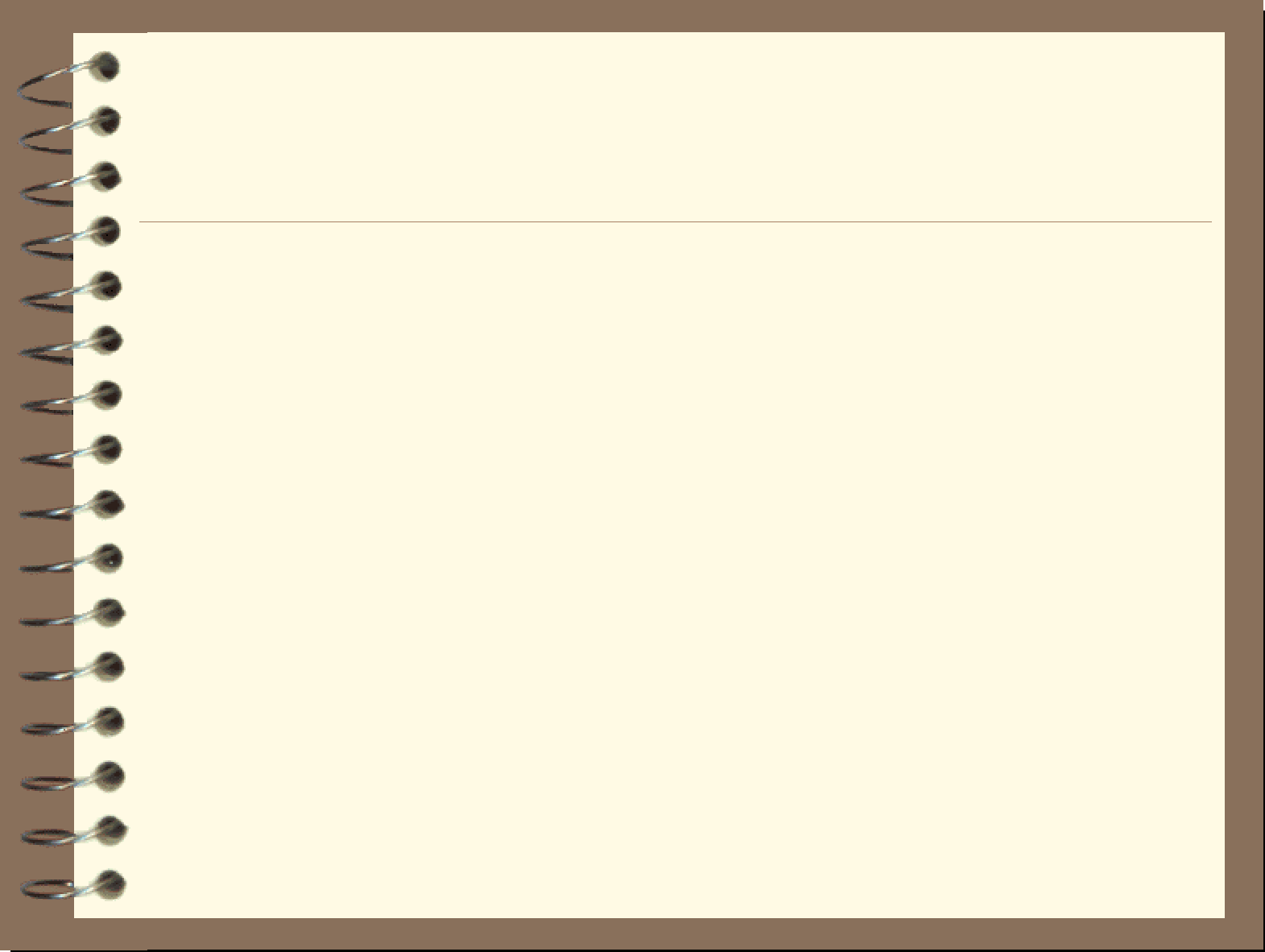 В современном понимании проект – это шесть «П»
ПРОЕКТ
проблема
проектирование (планирование)
поиск информации
продукт
презентация
портфолио (папка-отчёт)
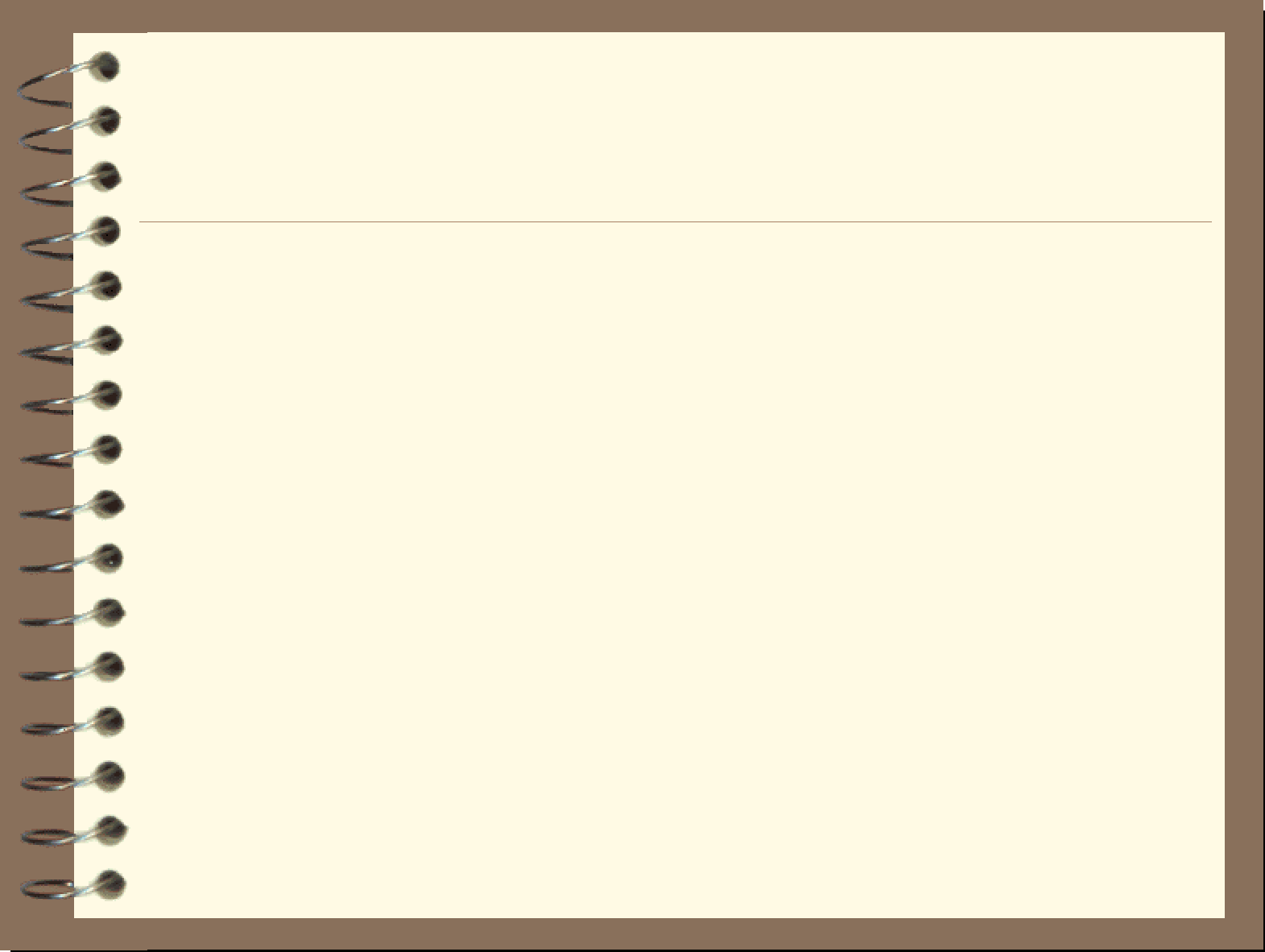 Принципы организации проектной деятельности
•Проект должен быть посильным. •Создавать необходимые условия для успешного выполнения проектов.
 • Обеспечить руководство проектом со стороны педагога.
 • Обязательная презентация результатов по проекту в той или иной форме
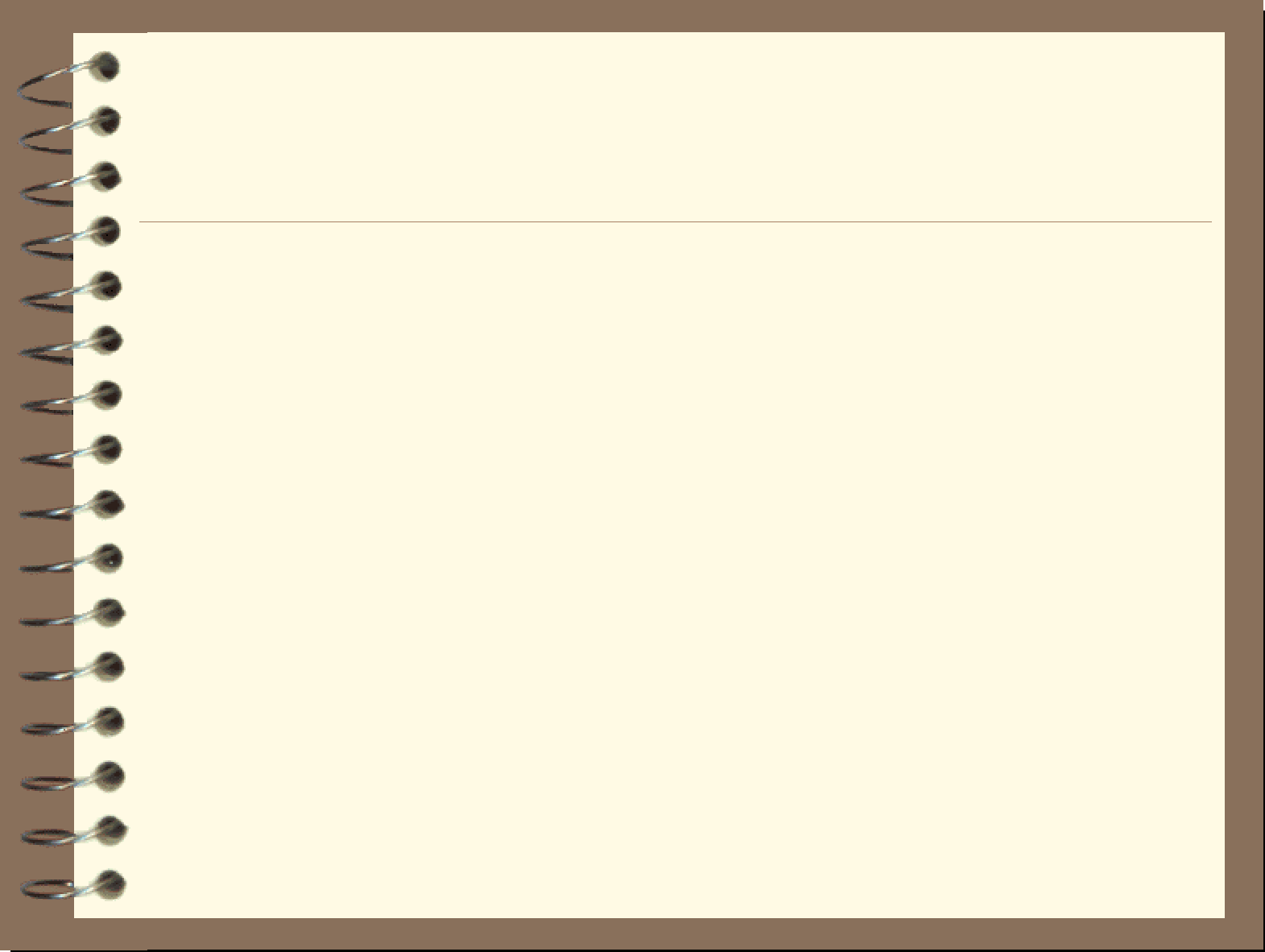 Общие подходы к структурированию проекта:
1.   Начинать следует всегда с выбора темы проекта, его типа, количества участников. 
2.  Далее учителю необходимо продумать возможные варианты проблем, которые важно исследовать в рамках намеченной тематики. Сами же проблемы выдвигаются учащимися с подачи учителя (наводящие вопросы, ситуации, способствующие определению проблем, видеоряд с той же целью, т.д.). Здесь уместна "мозговая атака" с последующим коллективным обсуждением. 
3. Распределение задач по группам, обсуждение возможных методов исследования, поиска информации, творческих решений.
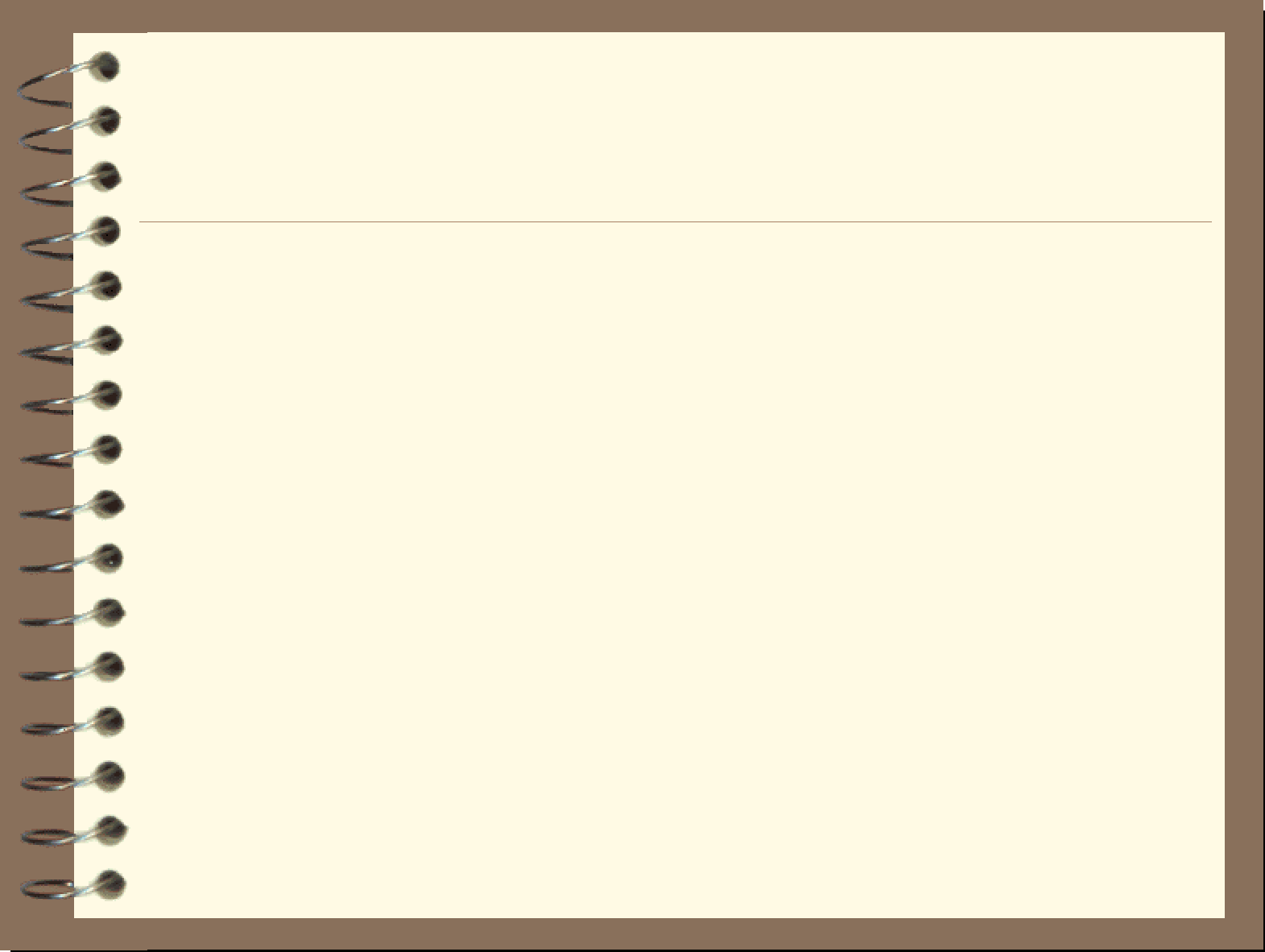 4. Самостоятельная работа участников проекта по своим индивидуальным или групповым исследовательским, творческим задачам. 
5. Промежуточные обсуждения полученных данных в группах (на уроках или на занятиях в научном обществе, в групповой работе в библиотеке, пр.). 
6.    Защита проектов, оппонирование. 
7.    Коллективное обсуждение, экспертиза, результаты внешней оценки, выводы.
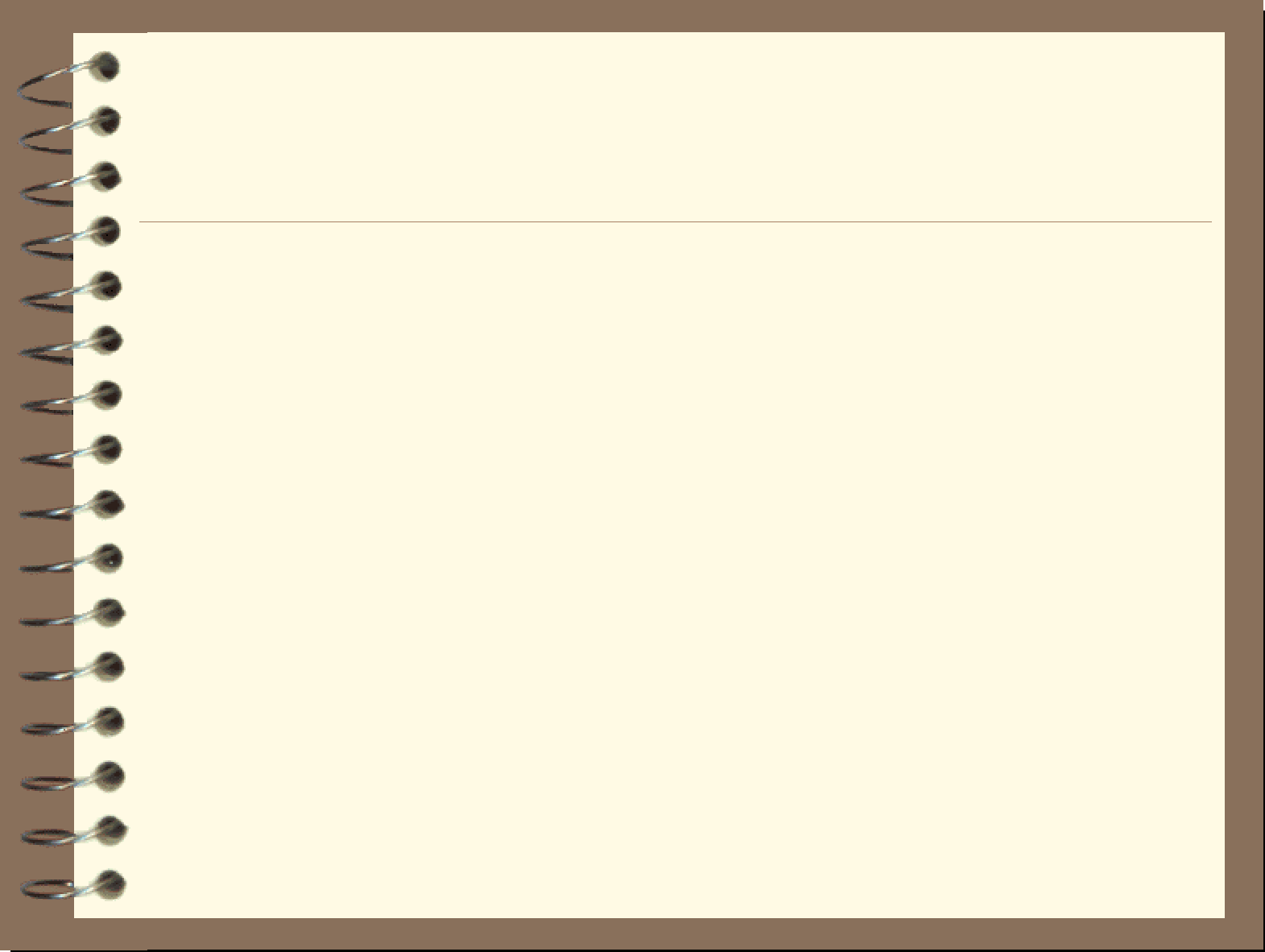 Структура деятельности учителя и ученика при использовании метода проектов:
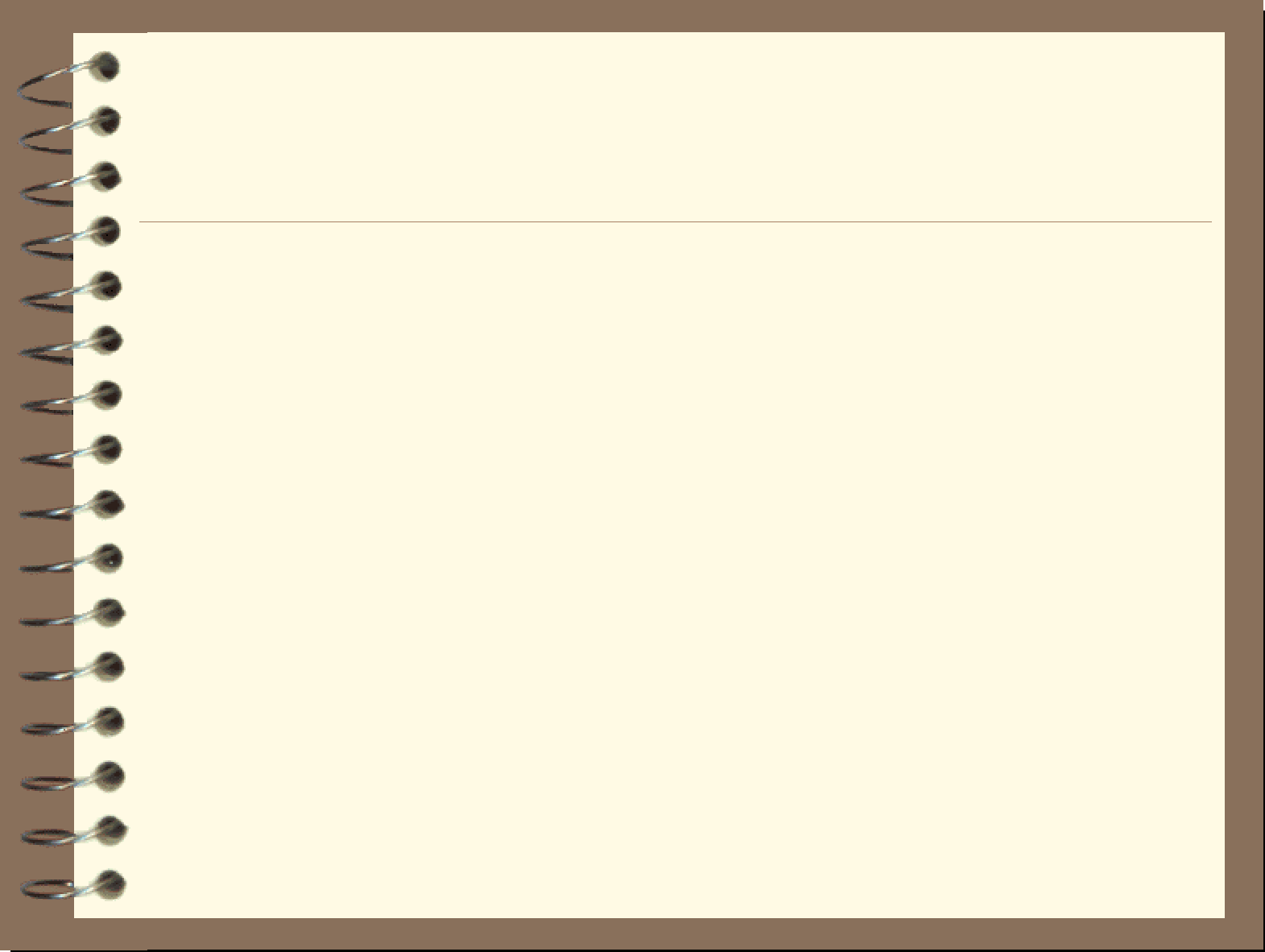 Вывод:
Проектная деятельность способствует формированию ключевых компетентностей учащихся, подготовки их к реальным условиям жизнедеятельности. Выводит процесс обучения и воспитания из стен школы в окружающий мир.
Девизом этой деятельности могут служить слова выдающегося немецкого драматурга и философа Г.Э. Лессинга: «Спорьте, заблуждайтесь, ошибайтесь, но ради бога, размышляйте, и хотя и криво, да сами».
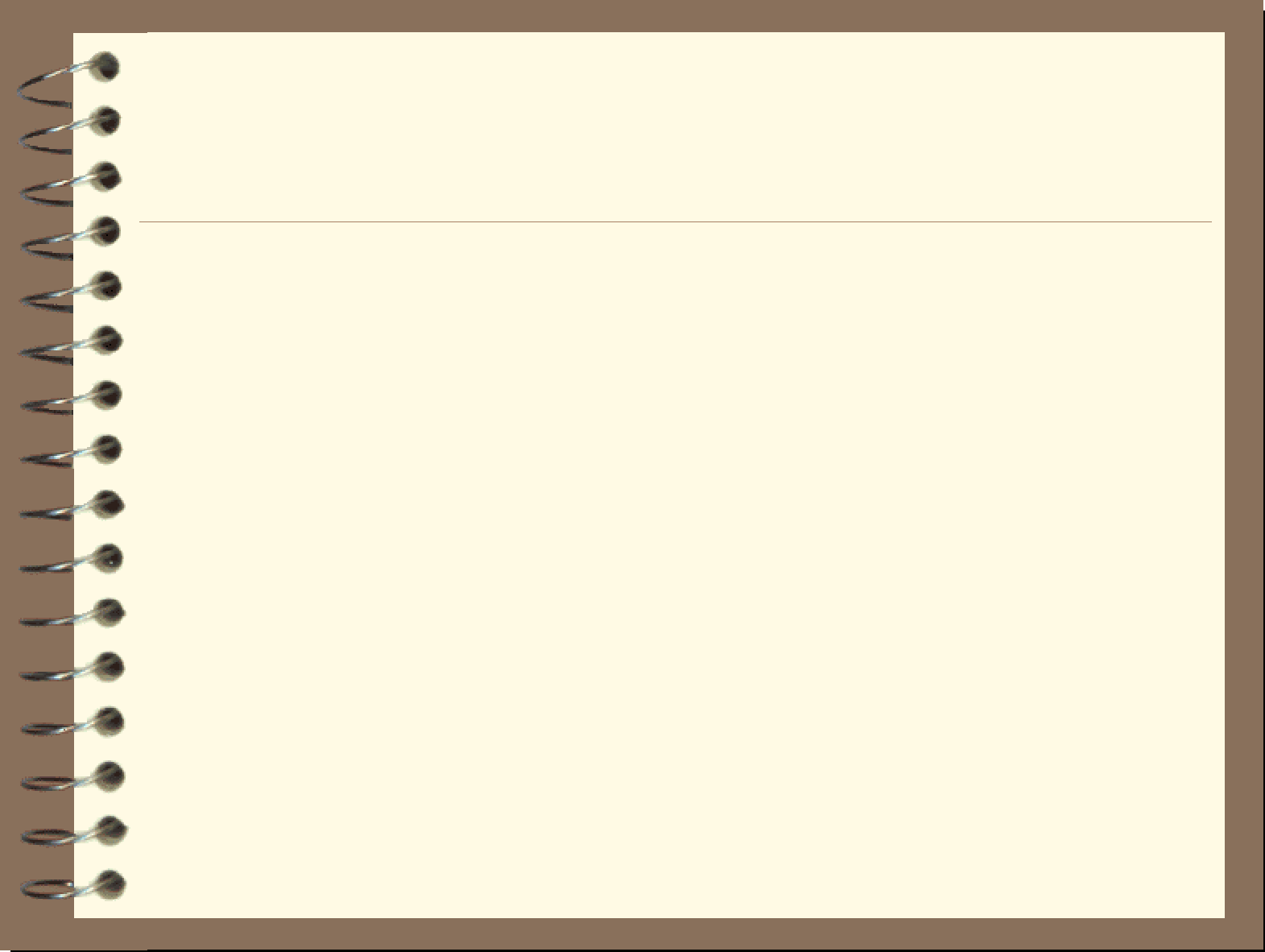 Творческий проект  «Край ты мой, родимый край!»
Этапы:
1. Погружение в проект (подготовительный  этап)
включает разработку творческого комплексного проекта,
 знакомство учащихся и родителей с проектной технологией;
2. Планирование деятельности (основной этап )
предусматривает реализацию проекта с учащимися
 начальных классов и выявление уровня сформированности
 коммуникативной, информационной компетентностей 
и компетенции решения проблем в проектной деятельности;
3.  Оформление проектной работы (контрольный этап )
предполагает определение динамики продвижения учащихся, 
анализ результатов работы.
4. Заключительный этап. Презентация проекта.
5. Рефлексия.
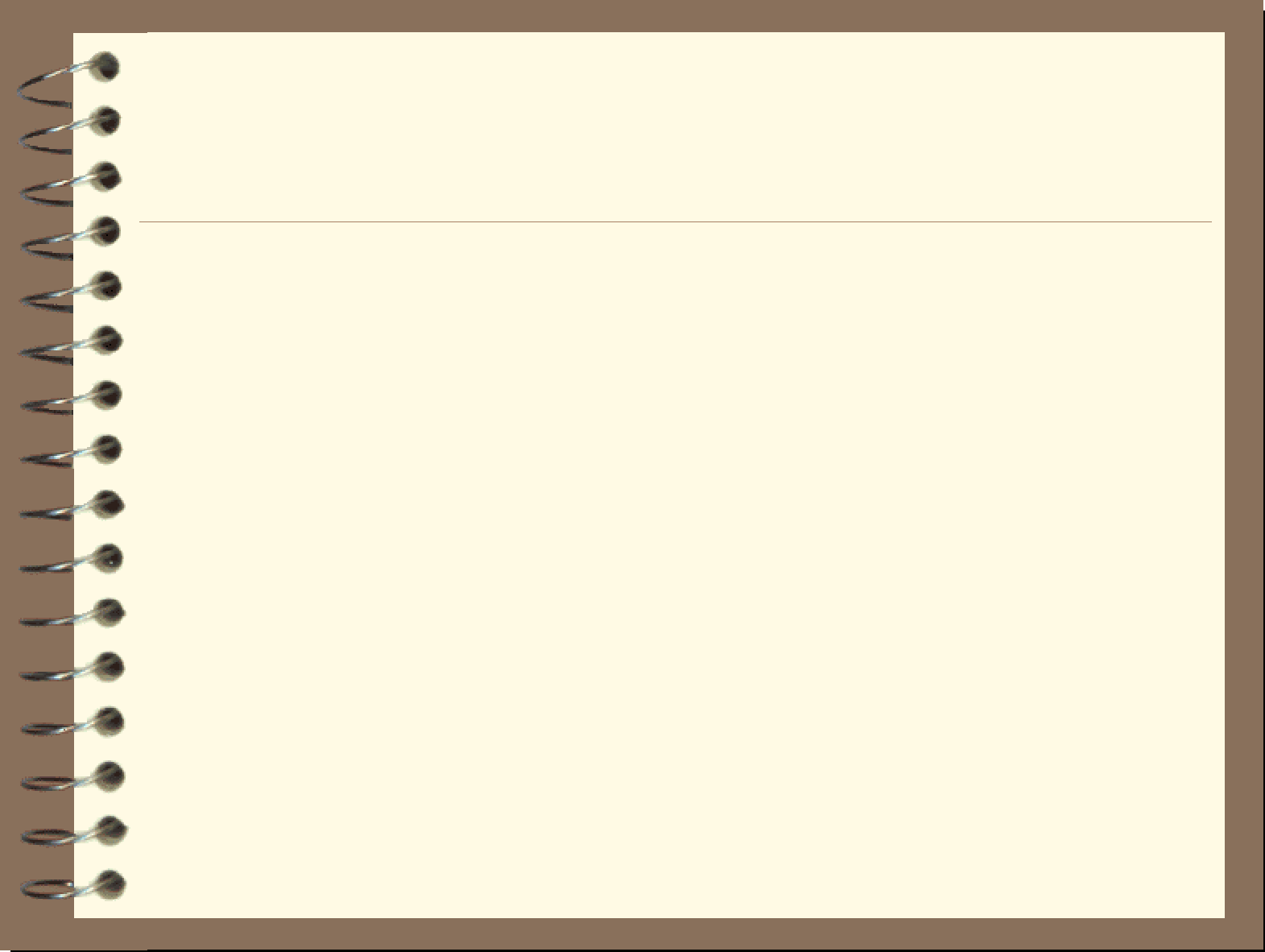 Паспорт проекта. Тема: «Край ты мой, родимый край».
Цели: 
*  познакомить обучающихся с принципом комплексного подхода в создании творческого продукта проектной деятельности;
*  вовлечь каждого обучающегося в активный творческий процесс;
*  воспитывать интерес к родному краю - малой родине,  к истории  села, устному народному творчеству.
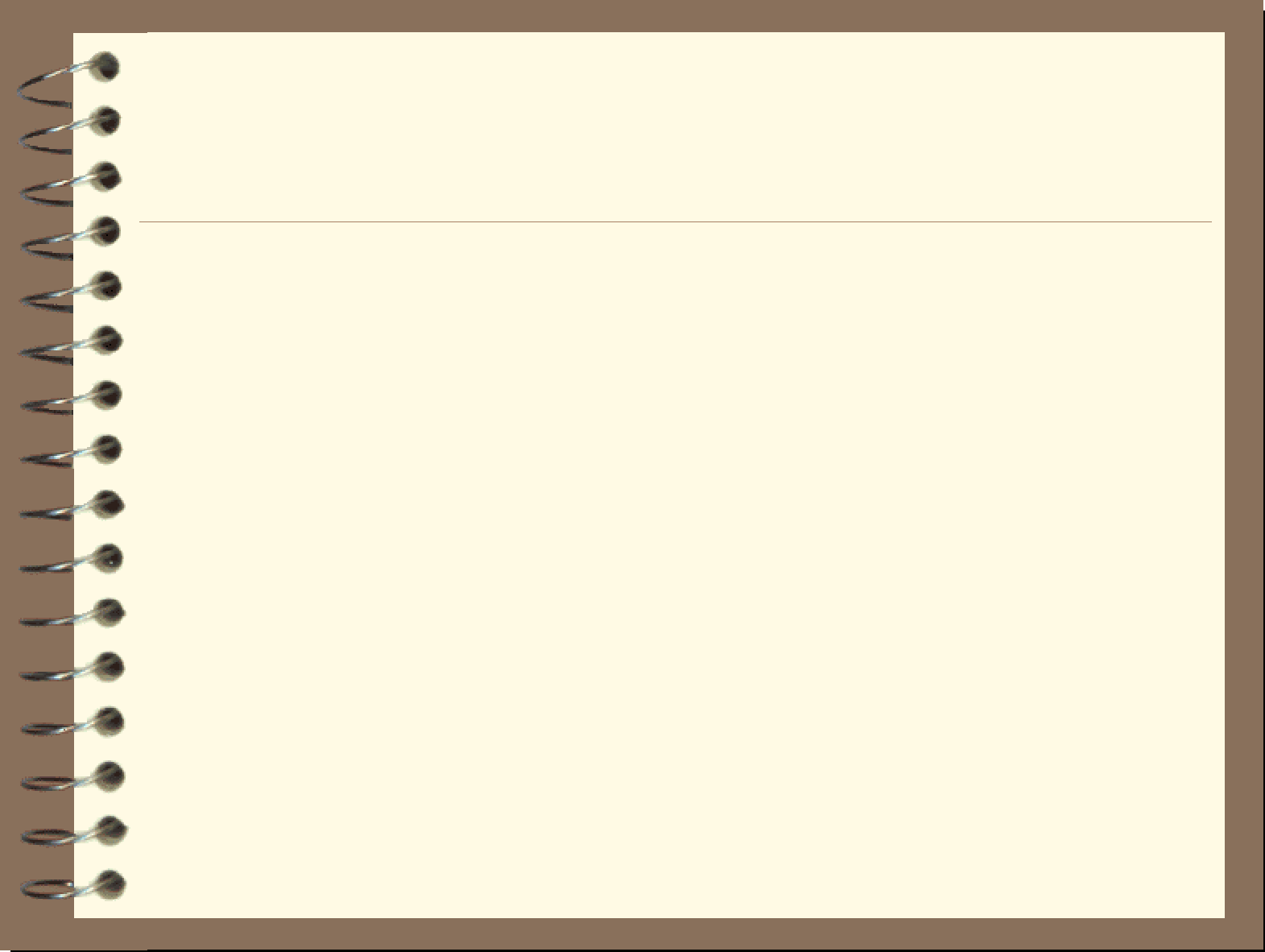 Задачи проекта:
*  развитие творчества, способностей к изобретательству, эстетического вкуса обучающихся;
*  формирование умений взаимодействия и взаимопомощи в группе;
*  разработка и изготовление предполагаемого продукта проекта.
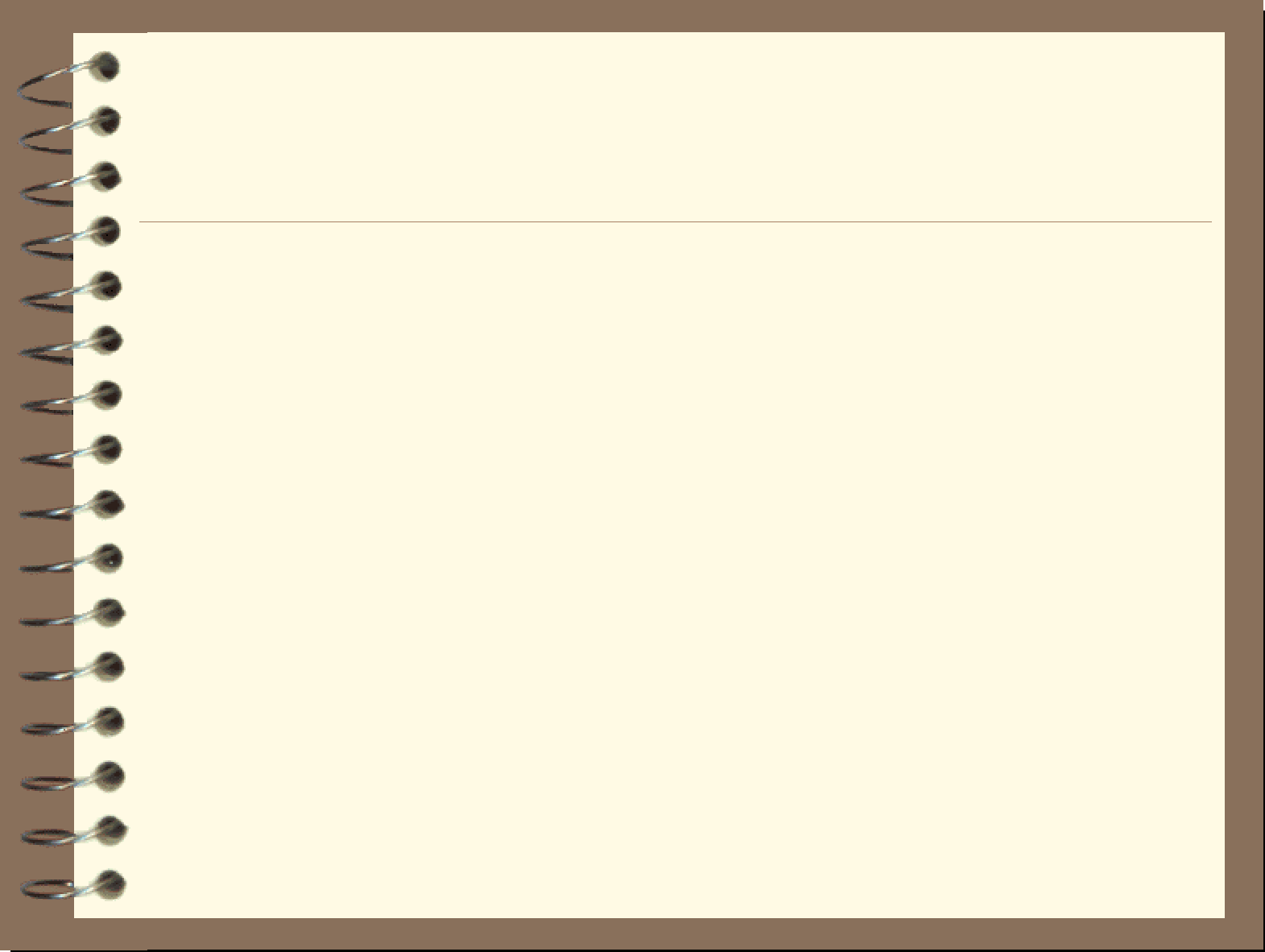 Этапы работы над проектом   Этап 1. Погружение в проект
Цель этапа - подготовка обучающихся к работе над проектом.
Задачи: определить проблему, тему и цель проекта в ходе совместной деятельности учителя, родителей и учащихся.
Деятельность учителя: предлагает учащимся различные варианты выполнения работы; помогает детям сформулировать проблему, цель и задачи проекта; организует поиск учащимися оптимального способа достижения поставленных целей проекта.
Деятельность учащихся: осуществляют вживание в ситуацию, обсуждают тему будущего проекта.
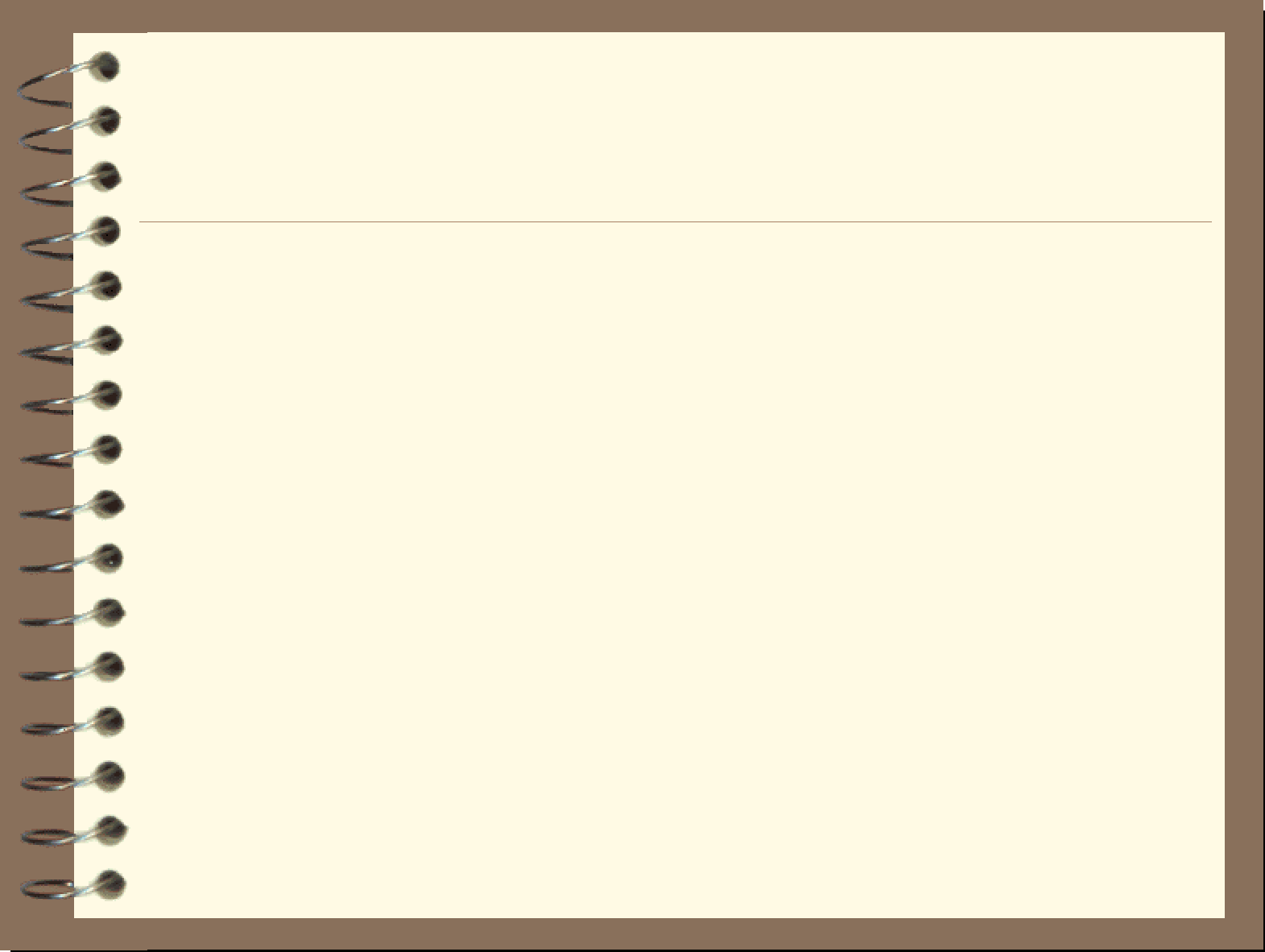 Этап 2.  Планирование деятельности
Сбор информации. (Источниками информации может быть литература по данной тематике, личные наблюдения, творческие работы. Часть информации учащиеся собирают совместно с родителями.)
Оформить выставку детских рисунков  на тему «Моя малая родина»
 Деятельность учителя: разрабатывает задания, вопросы для поисковой деятельности,
подбирает литературу, принимает участие в обсуждении вариантов по реализации проекта.
Деятельность учащихся: разрабатывают план действий, осуществляют постановку конкретных задач, определяют средства реализации проекта, уточняют источники.
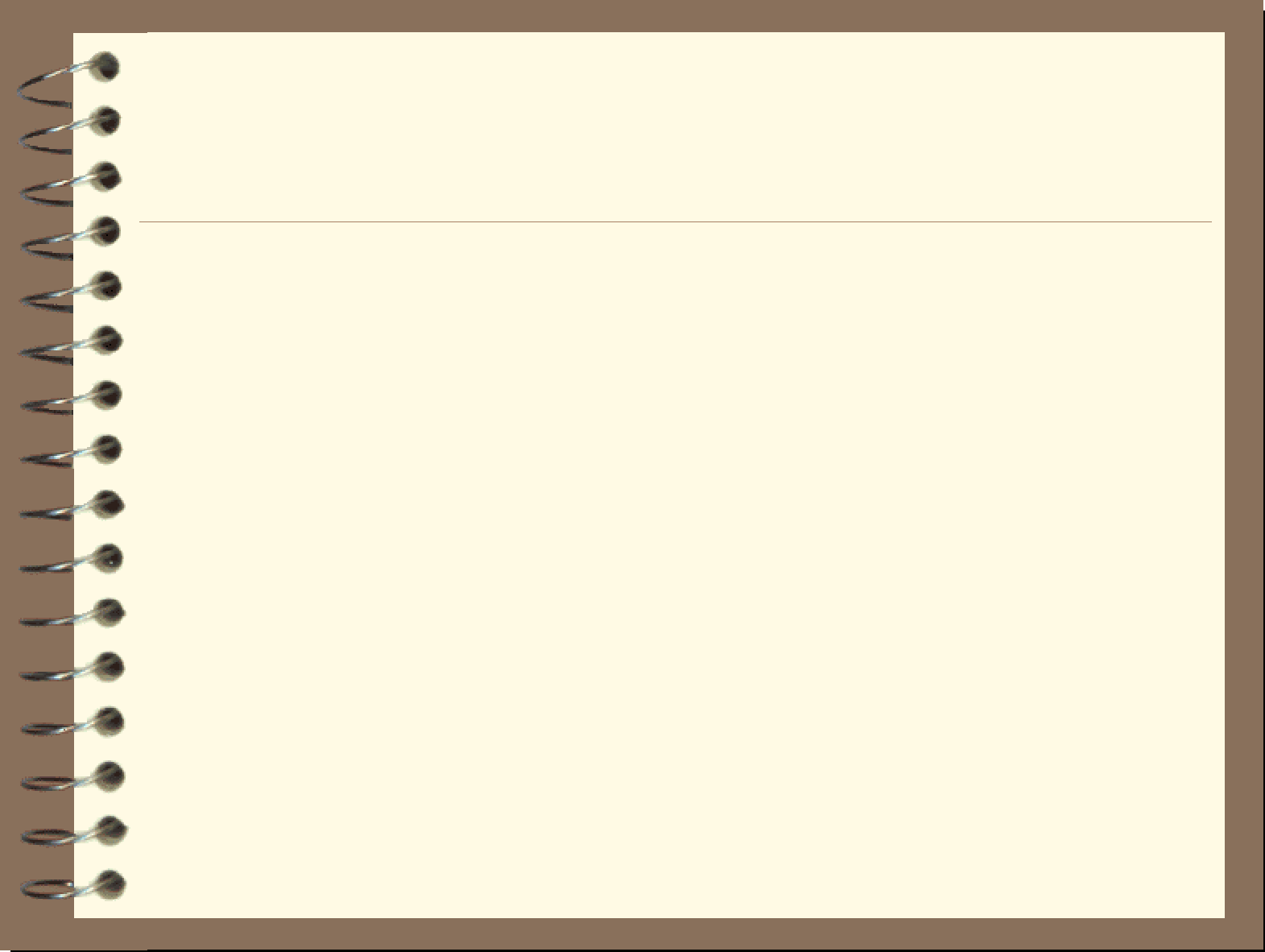 Этап 3. Оформление проектной работы
Цель – оформление страниц  журнала, выставка рисунков.
Задачи: структурирование полученной информации; интеграция полученных знаний, умений, навыков.
Деятельность учителя: консультирует, координирует работу учащихся, стимулирует их деятельность.
Деятельность учащихся: работают над проектом и его оформлением.
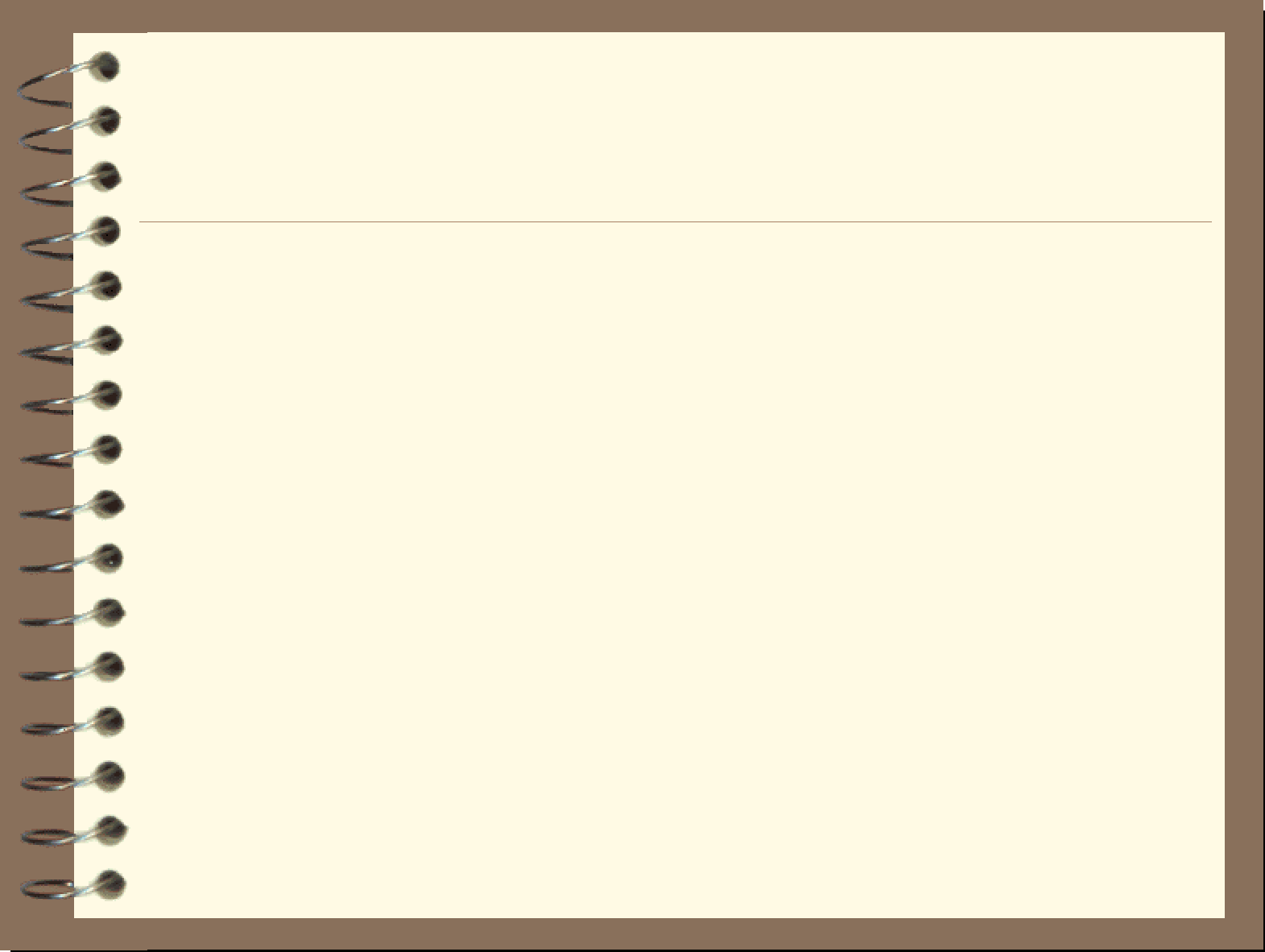 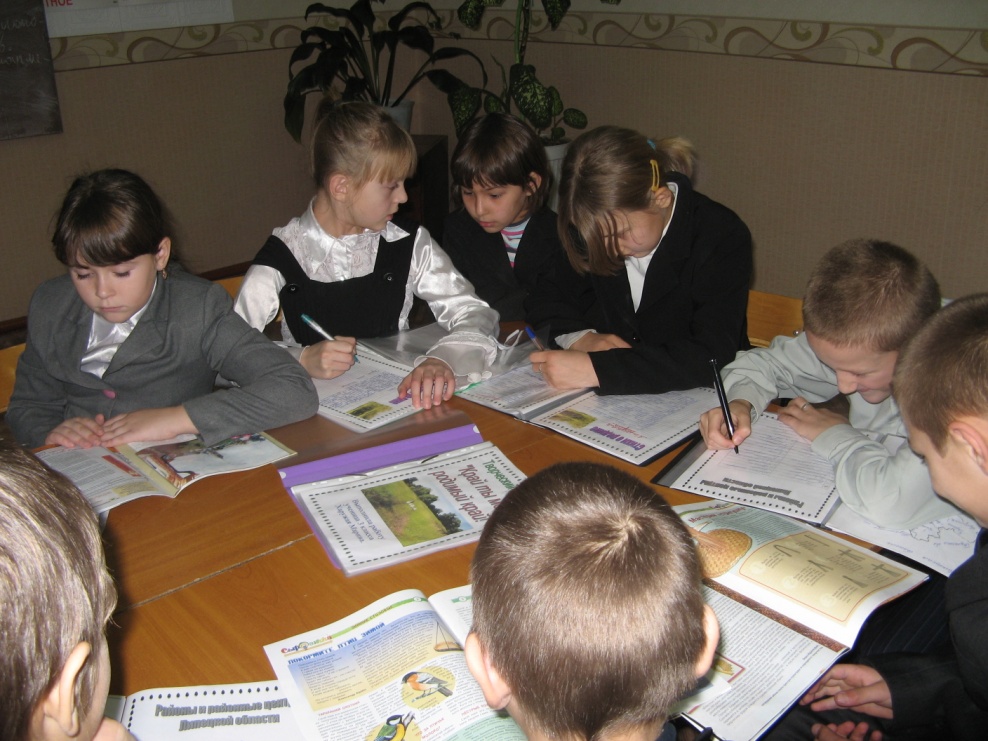 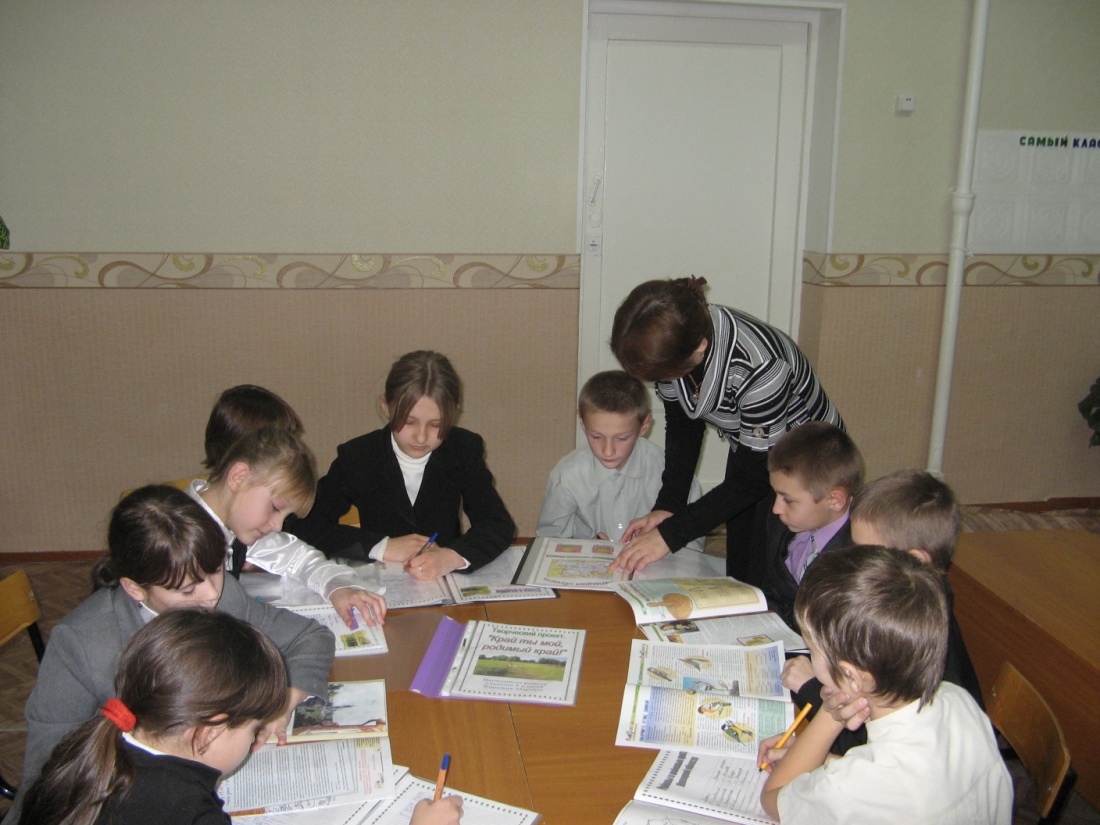 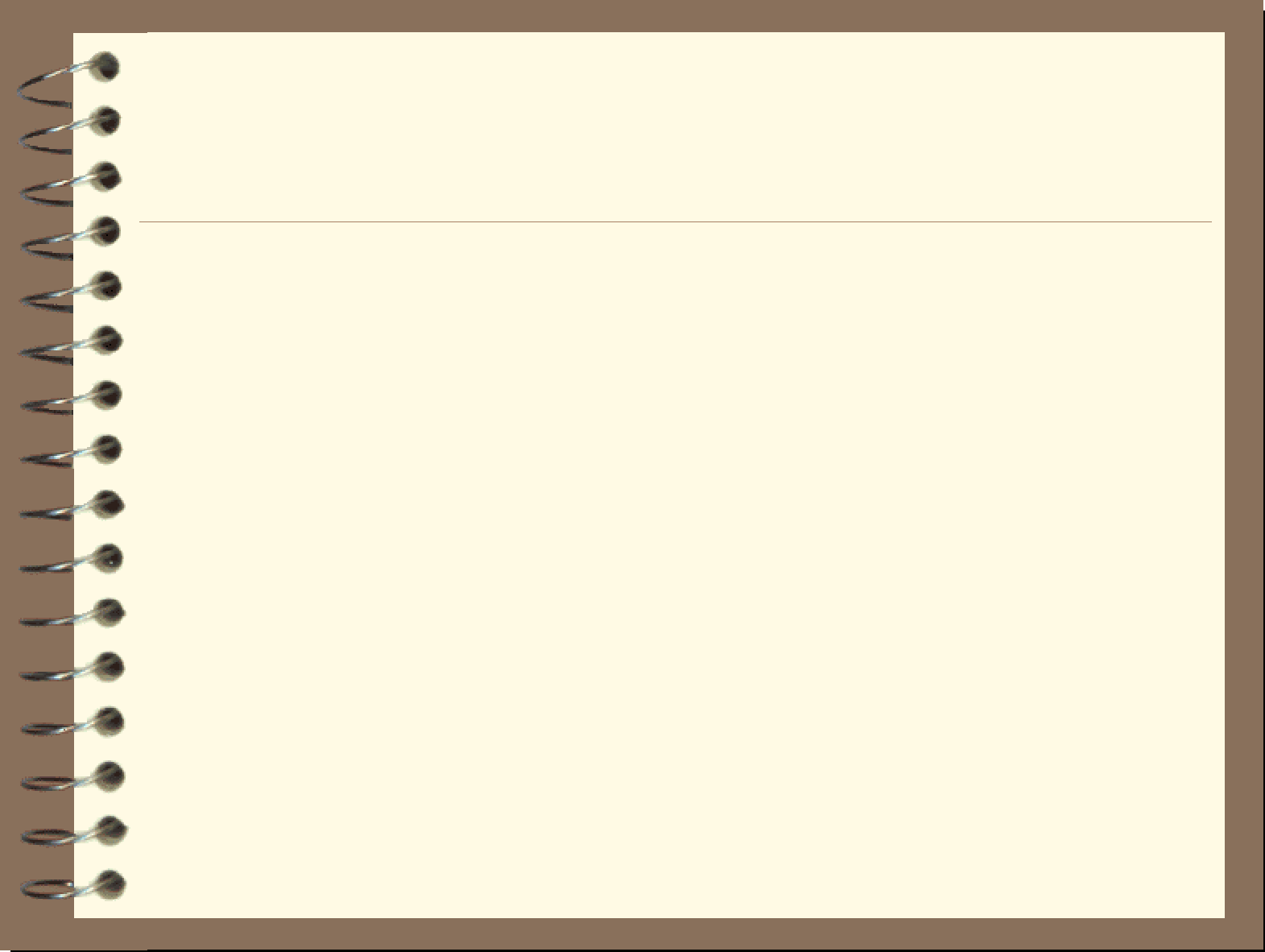 Этап 4. Заключительный этап
Цель - презентация проекта.
 Деятельность учителя: оценивает работу учащихся.
Деятельность учащихся: публично представляют полученные результаты, отвечают на вопросы слушателей и/или выступают в роли эксперта.
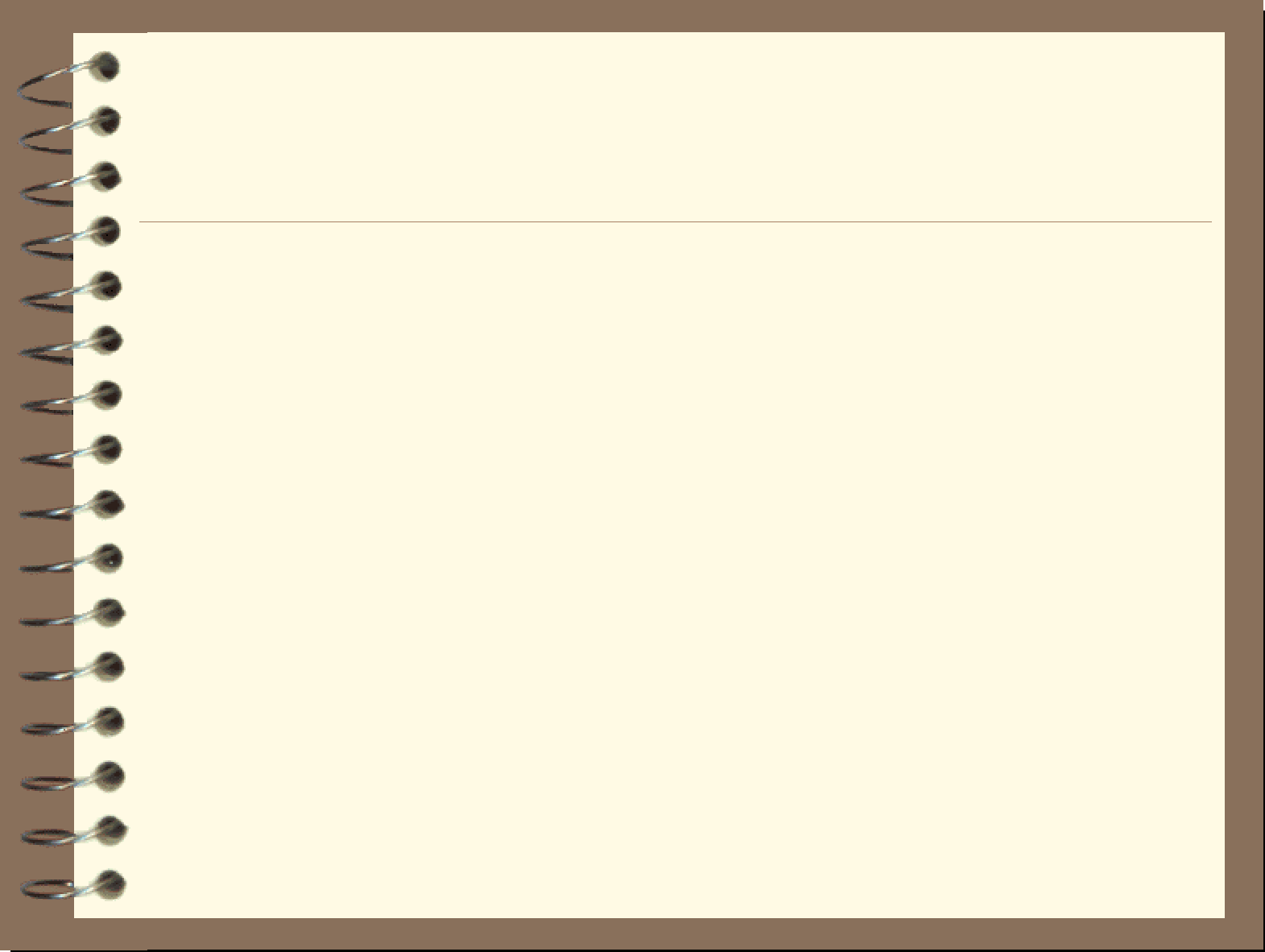 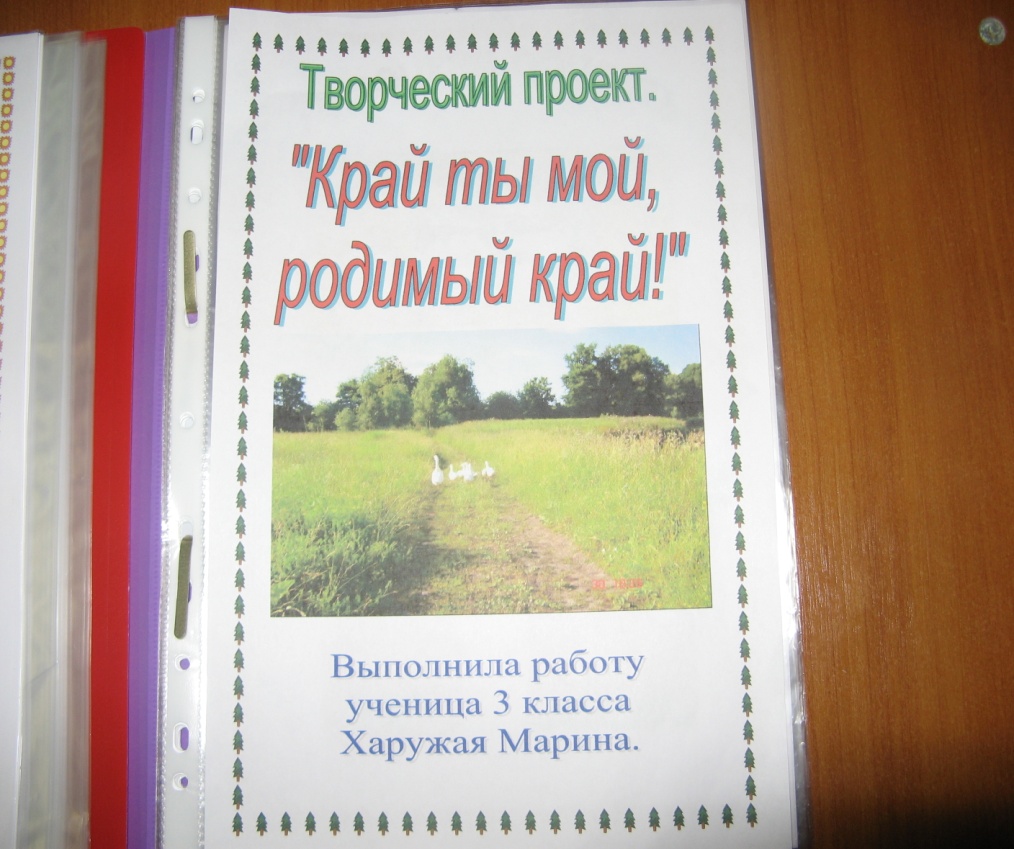 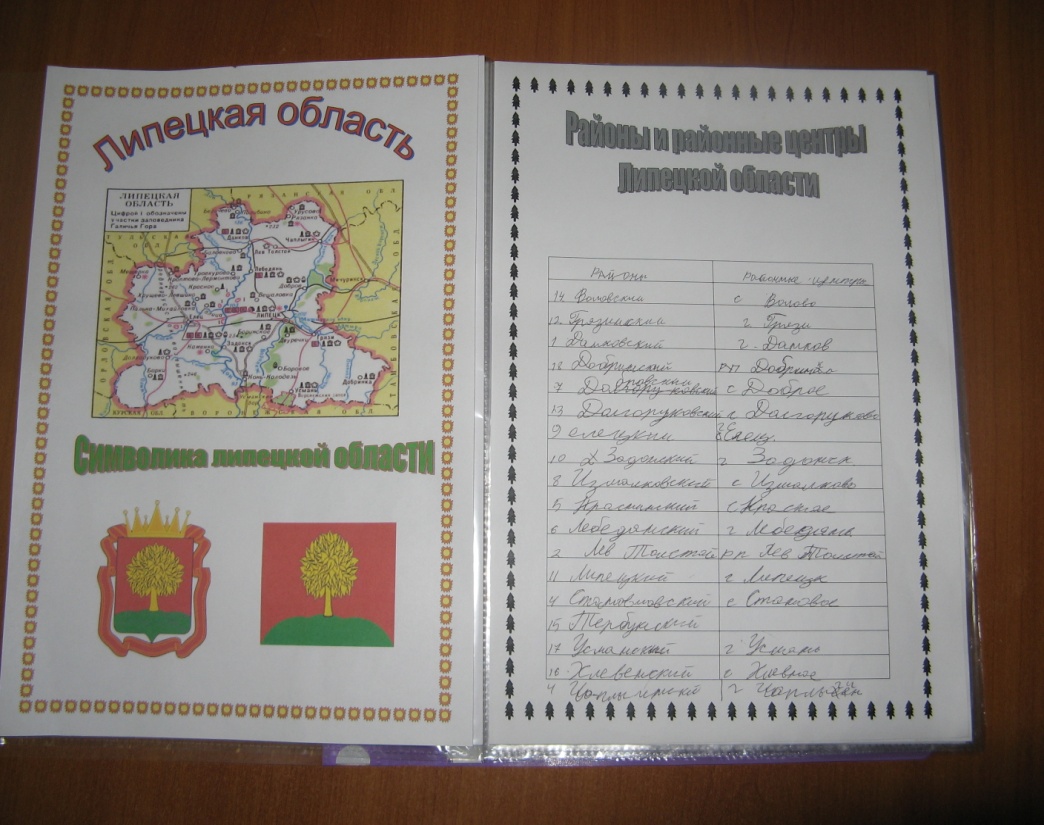 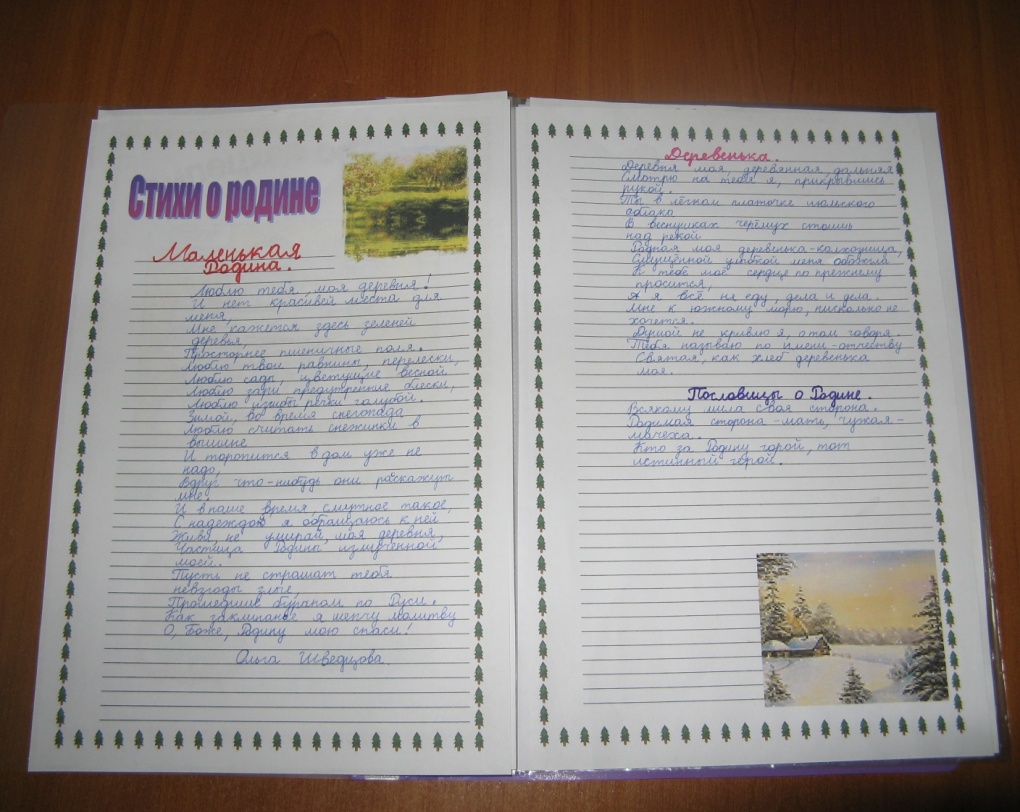 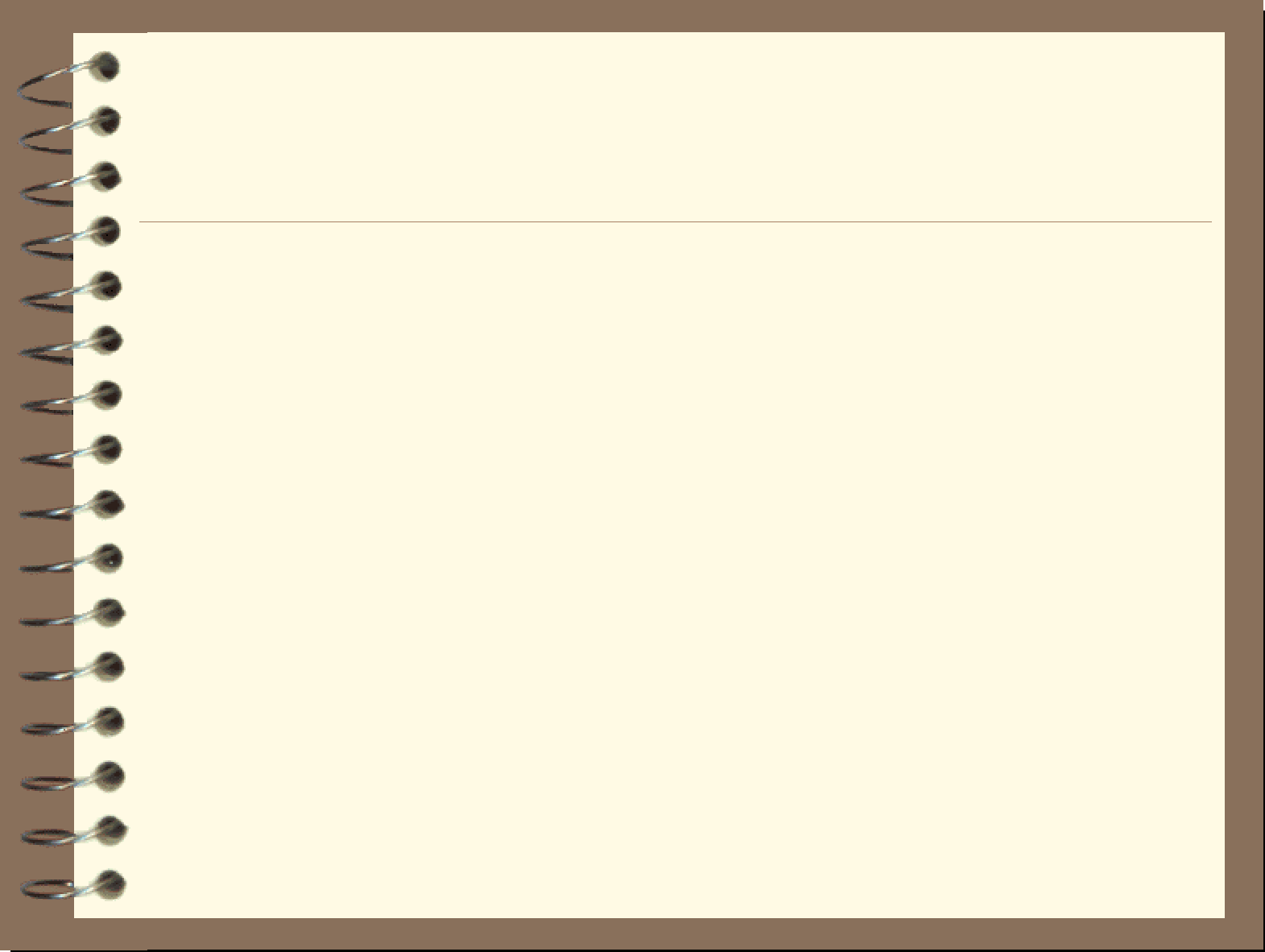 Этап 5. Рефлексия.
Что мне дала работа над проектом?
 Коллективное обсуждение работ, самоанализ.